บทที่ 1 ความรู้เกี่ยวกับองค์การทางธุรกิจ
ธุรกิจจัดตั้งขึ้น เพื่อจัดเตรียมสินค้าและบริการให้ลูกค้า ตอบสนองความต้องการของลูกค้า ธุรกิจสร้างมูลค่าหรืออรรถประโยชน์ให้เกิดขึ้นแก่ปัจจัยการผลิต และทรัพยากรเพื่อให้เป็นสินค้า หรือบริการจนเกิดมูลค่าการซื้อขาย ทำให้เกิดความพึงพอใจในการบริโภค ในด้านการทำความเข้าใจว่าธุรกิจดำเนินการอย่างไร ในการทำหน้าที่ต่างๆ ทางธุรกิจ ซึ่งมีองค์ประกอบ ดั้งนี้
การจัดการกิจการอื่นๆ
การจัดองค์การธุรกิจ
การจัดการทางการเงินและบัญชี
สภาพแวดล้อม
ทางธุรกิจ
มูลค่าธุรกิจ
การจัดการ
การตลาด
การบริหารงาน
ทรัพยากรมนุษย์
ความหมายของธุรกิจ
ธุรกิจ (Business) คือ การกระทำของมนุษย์เพื่อให้เกิดการผลิต การจำหน่าย และการให้บริการตามความต้องการของผู้บริโภค โดยหวังผลกำไรจากการกระทำนั้น
	“ธุรกิจเป็นกิจกรรมในการแสวงหากำไร และ เป็นกิจกรรมในการผลิตสินค้าและบริการที่จำเป็นในระบบเศรษฐกิจ” ธุรกิจนอกจากจะแสวงหากำไรแล้ว ยังต้องมีความรับผิดชอบต่อสังคมด้วย ซึ่งแนวคิดปัจจุบัน ธุรกิจต้องตอบสนองต่อสิ่งต่างๆ ดังนี้
การตอบสนองของธุรกิจ
1.  สนองตอบความต้องการของผู้บริโภคทั้งสินค้าและบริการให้มากที่สุด
	2.  ต้องสามารถสร้างกำไรให้กับผู้ถือหุ้นหรือเจ้าของกิจการ
	3.  ต้องสร้างความมั่นคงให้แก่กิจการและให้ความมั่นคงทางด้านเศรษฐกิจกับพนักงาน
	4.  ต้องให้บริการและรับผิดชอบต่อชุมชนและสังคม
	5.  ต้องปฏิบัติตามกฎข้อบังคับของรัฐบาล
	6.  ต้องมีจริยธรรมในทางธุรกิจ
กุญแจสำคัญในการเป็นเจ้าของธุรกิจ
ธุรกิจทุกชนิดทำการแลกเปลี่ยนการค้ากับบุคคลทั่วไป และกลุ่มบุคคลที่เกี่ยวข้องกับธุรกิจนั้นได้รับผลกระทบจากธุรกิจ หรือมีส่วนได้ส่วนเสียทางธุรกิจนั้นและอาจกล่าวได้ว่า บุคคลเหล่านั้นเป็นเจ้าของหุ้นส่วนหรือบุคคลที่เดิมพัน ในธุรกิจ ซึ่งบุคคลดังกล่าวที่เกี่ยวข้องกับธุรกิจมีอยู่ 5 กลุ่มด้วยกัน คือ
1.  เจ้าของธุรกิจ (Owners)
ลูกจ้าง
(Employees)
ลูกค้า 
(Customers)
เจ้าหนี้ 
    (Creditors)
ผู้จัดหา 
(Suppliers)
1. เจ้าของธุรกิจ
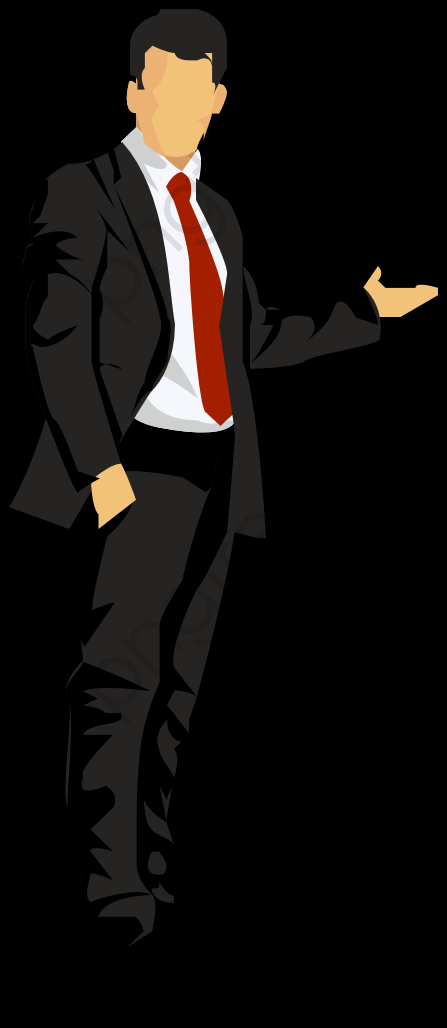 เจ้าของธุรกิจ คือ ผู้เริ่มต้นความคิดเกี่ยวกับผลิตภัณฑ์หรือบริการจากบุคคลคนเดียวหรือมากกว่านั้น ที่เรียกว่า เจ้าของกิจการ
	เจ้าของกิจการส่วนใหญ่สร้างธุรกิจขึ้นตามรูปแบบของกิจการเจ้าของคนเดียวในเริ่มแรก อย่างไรก็ตาม เมื่อธุรกิจเติบโตขึ้น จึงอาจจะต้องการเงินทุนมากกว่าที่เจ้าของกิจการสามารถจัดหาได้
https://png.pngtree.com/png_detail/20181019/cartoon-business-man-man-png-clipart_2857957.png
2. เจ้าหนี้
เจ้าหนี้ คือ ผู้ให้สินเชื่อแก่ธุรกิจ ซึ่งได้แก่ สถาบันการเงินต่างๆ รวมทั้ง เจ้าหนี้การค้า และเงินกู้ยืมจากญาติมิตร เพื่อนฝูง คนใกล้ชิดถือเป็นเจ้าหนี้ทางธุรกิจ
	บริษัทห้างร้านมากมายจำเป็นต้องขอกู้ยืมเงินทุน จากสถาบันการเงินหรือผู้ที่ปล่อยสินเชื่อ เช่น ธนาคารพาณิชย์ทั้งหลาย ธนาคารก็จะได้รับการชำระเงินต้นพร้อมเงินดอกเบี้ยเงินกู้จากเจ้าของห้างร้าน เงินที่กู้ยืมมาก็เพื่อเพิ่มความมั่นคงให้แก่ธุรกิจ
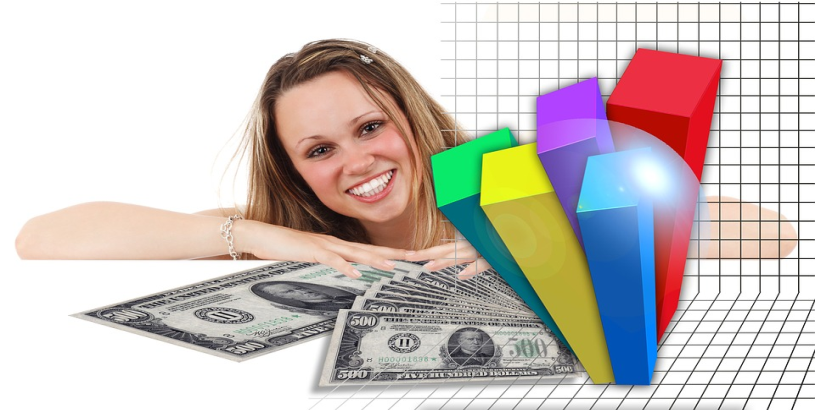 https://pixabay.com/th/illustrations/
3. ลูกจ้าง
ลูกจ้าง คือ ผู้ที่ธุรกิจจัดจ้างมาเพื่อทำให้งานทางธุรกิจดำเนินไป บางห้างร้านก็มีลูกจ้างเพียงเล็กน้อย ในขณะที่บริษัทใหญ่ๆ เช่น เจนเนอรัล มอเตอร์ และไอบีเอม มีลูกจ้างมากกว่า 2,000,000 คน
อีกอย่างผู้จัดการก็จัดให้ลูกจ้างมีหน้าที่รับผิดชอบ และสิ่งสำคัญของผู้จัดการ คือ การตัดสินใจในการทำธุรกิจ ผู้จัดการมีความสำคัญอย่างมากที่จะทำให้ห้างร้านมีความมั่นคง
4. ผู้จัดหาสินค้า
ผู้จัดหาสินค้า คือ กลุ่มบุคคลที่จัดหาวัตถุดิบหรือสินค้าป้อนให้กับธุรกิจเพื่อให้ธุรกิจทำการผลิตและจำหน่าย

	ปกติธุรกิจต้องใช้วัตถุดิบในการผลิตสินค้า เช่น บริษัทรถยนต์ ก็ต้องใช้เหล็กกล้าในการผลิตรถยนต์ หรือการสร้างบ้านก็ต้องใช้ซีเมน ใช้ไม้ และวัสดุอื่นๆ     หาองค์กรไม่สามารถหาวัตถุดิบมาป้อนได้ทำให้องค์กรไม่สามารถผลิตสินค้าได้
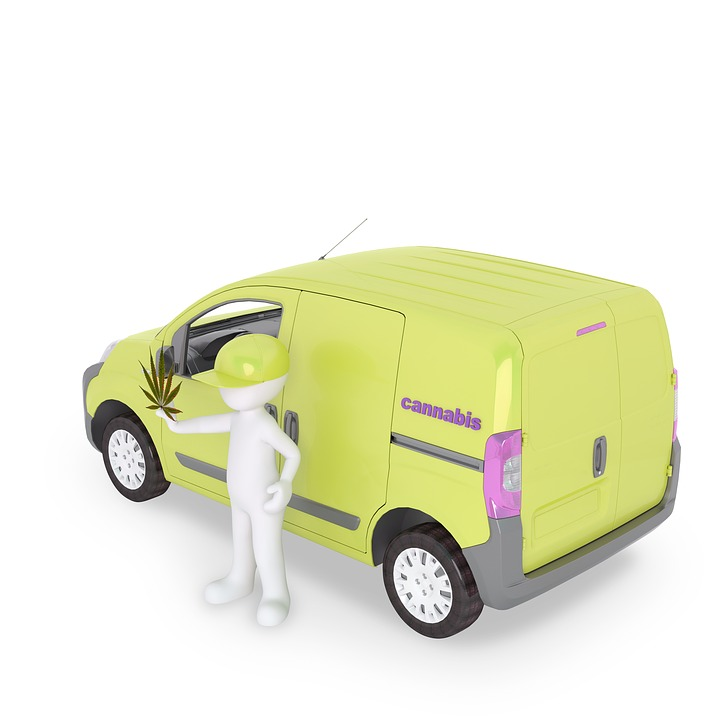 https://pixabay.com/th/illustrations/กัญชา
5. ลูกค้า
ลูกค้า คือ กลุ่มผู้บริโภคที่สนใจและซื้อสินค้าของธุรกิจไปใช้ ธุรกิจปัจจุบันให้ความสำคัญต่อลูกค้าอย่างยิ่ง เพราะธุรกิจไม่สามารถดำรงอยู่ได้หากปราศจากลูกค้า
	เพื่อเป็นการดึงดูดลูกค้า บริษัทผู้ผลิตต้องผลิตสินค้าโดยเป็นธรรม ผลิตออกมามีคุณภาพ  ตอบสนองความต้องการของลูกค้าอย่างเพียงพอ  	ดังนั้นควรมีการติดต่อสื่อสารกับลูกค้าอย่างใกล้ชิด
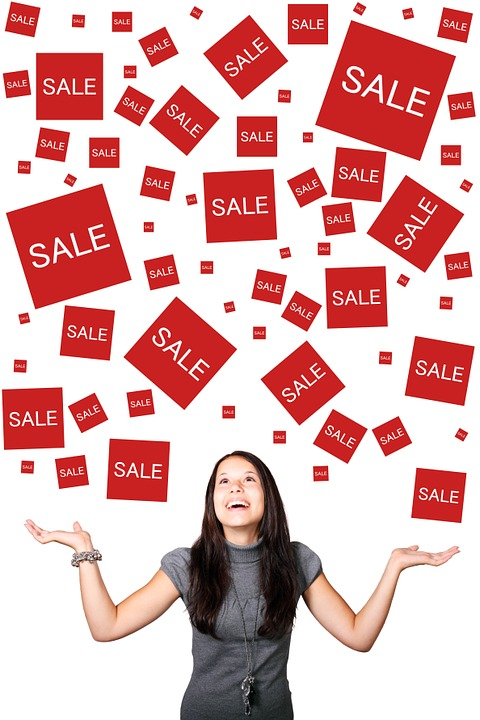 https://pixabay.com/th/photos/ซื้อ-ของลูกค้า
ความสัมพันธ์ระหว่างผู้มีเดิมพันหรือมีส่วนได้ส่วนเสียทางธุรกิจ
การปฏิสัมพันธ์ระหว่างเจ้าของธุรกิจ ลูกจ้าง ผู้บริโภค ผู้ป้อนสินค้า  และเจ้าหนี้ การตัดสินใจของผู้บริหารในการบริหารเงินลงทุนที่ได้รับจากผู้ถือหุ้น เงินทุนจากธนาคาร หรือ จากการค้าเพื่อนประโยชน์แก่ลูกค้า
บริษัทใช้เงินทุนไปสำหรับจัดการทรัพยากร ได้แก่ การจ้างลูกจ้าง การผลิตและเครื่องมือจักรกล การผลิตโฆษณาสินค้า พวกเขาใช้เงินรายได้นำกลับมาชำระหนี้เงินกู้  ในส่วนของเงินที่เหลือมาก็คือกำไร บางส่วนของกำไร (ดอกเบี้ย) สะสมไว้นำกลับมาลงทุนอีกครั้ง
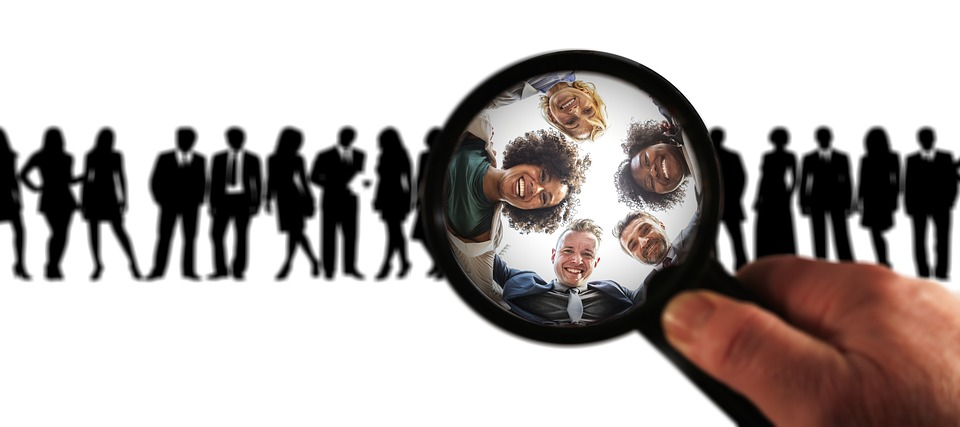 https://pixabay.com/th/photos/กลุ่มเป้าหมาย
การสร้างธุรกิจตามความคิดฝัน
คนส่วนใหญ่คิดจะทำธุรกิจด้วยความหวังว่าจะได้รับความสำเร็จจากความพยายามของตนแต่ธุรกิจมีหลายรูปแบบ บางคนแสวงหาโอกาสเพื่อให้ได้รับผลตอบแทนมหาศาล
เพื่อให้ประสบความสำเร็จธุรกิจจำเป็นต้องทำการแข่งขันด้านอัตถประโยชน์ของสินค้าลักษณะผลิตภัณฑ์พิเศษที่ไม่เหมือนใคร
บางธุรกิจสร้างการแข่งขันด้านอัตถประโยชน์ โดยพยายามในการเลียนแบบสินค้าคู่แข่งขันแต่ราคาต่ำกว่า
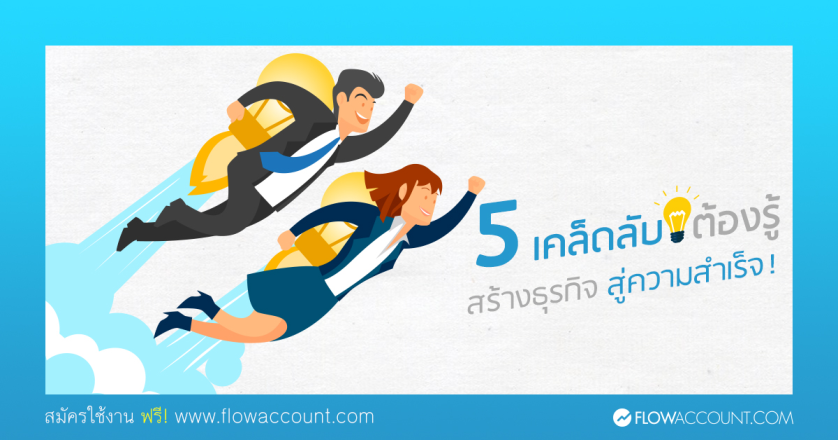 https://flowaccount.com/blog/?p=310
ผลกระทบของเทคโนโลยีต่อธุรกิจ
เทคโนโลยีมีส่วนช่วยให้ธุรกิจประสบความสำเร็จ เมื่อเร็วๆ นี้ เทคโนโลยีมีความหมายว่า เป็นความรู้ หรือเครื่องมือที่ใช้ผลิตสินค้า และบริการต่าง ๆ ข้อมูลข่าวสารเป็นเทคโนโลยีที่สำคัญเกี่ยวกับการผลิตสินค้าและบริการ
  ความรู้ทางเทคโนโลยี (Technology Knowledge) เพื่อใช้ผลิตสินค้าและบริการ ข้อมูลข่าวสารทางเทคโนโลยีสามารถให้ข้อมูลเพื่อใช้ผลิตและบริการข้อมูลทางเทคโนโลยีก่อให้เกิดผลผลิตและทำให้มีความเจริญเติบโตของผลผลิตรวม
องค์ประกอบสำคัญของการประกอบธุรกิจ
หน้าที่หรือกิจกรรมที่ผู้ประกอบธุรกิจพึงปฏิบัติในการประกอบธุรกิจมีอยู่ 5 ประการคือ การจัดการ การตลาด การเงิน การบัญชี และระบบสารสนเทศ	
	การจัดการ คือ งานดูแลกิจกรรมภายในในองค์การที่เกี่ยวข้องกับลูกจ้างและทรัพย์สิน (เช่นเครื่องจักร) ซึ่งใช้ในกิจการ
   การตลาด เกี่ยวข้องกับ สินค้า (หรือการบริการ) ขึ้นอยู่กับการเจริญเติบโตทางด้านราคา การจำหน่าย และการส่งเสริมรวมไปถึงลูกค้า
องค์ประกอบสำคัญของการประกอบธุรกิจ
การเงิน เกี่ยวข้องกับ สิ่งที่บริษัทซื้อหาและทุนรวมทั้งสิทธิประโยชน์ของธุรกิจที่ดำเนินงานอยู่
การบัญชี คือ การสรุปและการวิเคราะห์ที่บริษัทใช้เป็นเงื่อนไขเกี่ยวกับการเงินและรวมถึงประโยชน์ของการตัดสินใจผลิตงานทางธุรกิจได้อย่างดี
การสื่อสารสาระสนเทศ เทคโนโลยีสารสนเทศที่นำมาใช้งานในธุรกิจ ซึ่งเกี่ยวข้องกับการทำงานของบุคคลมีความสัมพันธ์ระหว่างหน่วยงานทางธุรกิจ
การตัดสินใจของผู้ประกอบการที่มีผลต่อธุรกิจ
จุดประสงค์ของบริษัทที่มีต่อผลิตภัณฑ์
รายได้
ค่าใช้จ่ายทางด้านผลิตภัณฑ์
การตัดสินใจในด้านการบริหาร
การตัดสินใจในด้านการตลาด
ค่าใช้จ่ายทางด้านการตลาด
ค่าใช้จ่าย
การตัดสินใจทางด้านการเงิน
ค่าใช้จ่ายในการลงทุน
กำไรสุทธิ
การพัฒนาแผนธุรกิจ
ผู้ประกอบการไม่เพียงแต่สร้างแนวคิดเกี่ยวกับธุรกิจเท่านั้น   พวกเขาจะต้องพิจารณาว่าจะนำไปประยุกต์ใช้กับธุรกิจนั้นให้ประสบผลสำเร็จด้วย และจะต้องสร้างแผนทางธุรกิจขึ้นมา ซึ่งในแผนธุรกิจนั้นประกอบด้วย ลักษณะประเภทของธุรกิจที่น่าสนใจ ลูกค้าเป้าหมาย การแข่งขัน และโรงงานที่จะใช้ในการผลิต
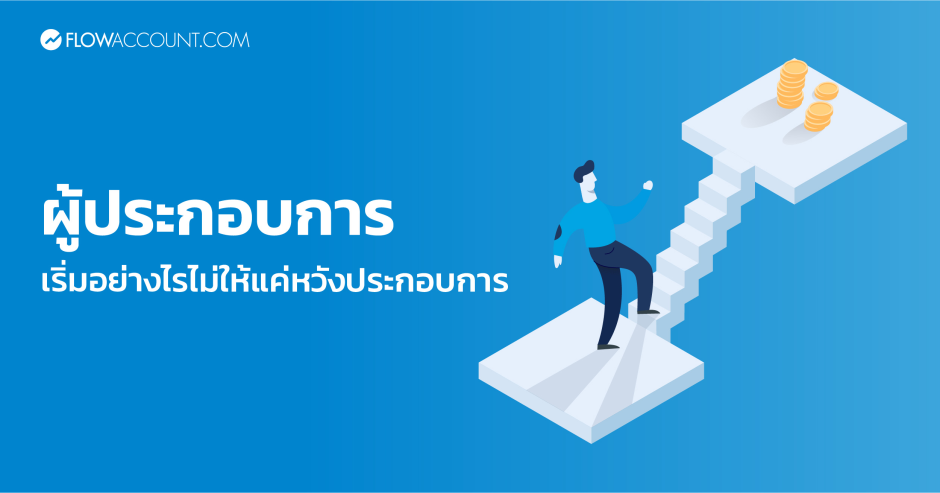 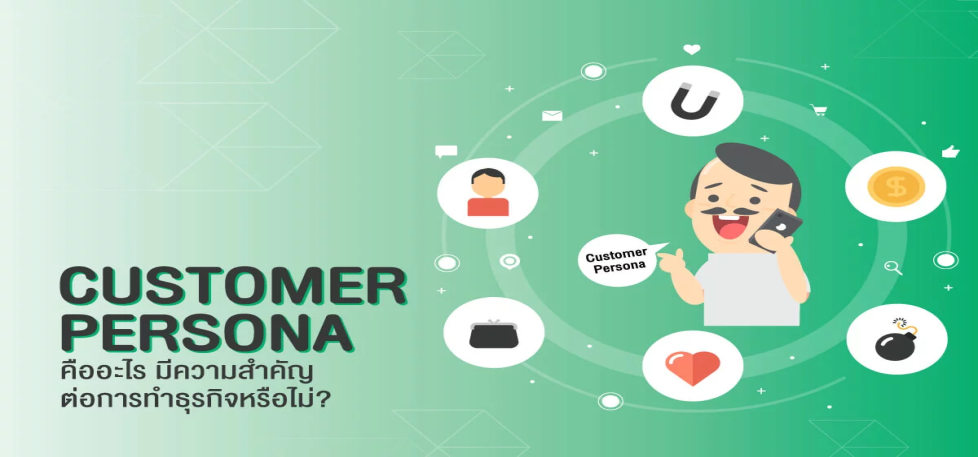 https://blog.ourgreenfish.com/th/customer-persona-%E0%B8%84%E0%B8%B7%E0%B8%AD%E0%B8%AD%E0%B8%B0%E0%B9%84%E0%B8%A3
https://flowaccount.com/blog/?p=3636
การพัฒนาแผนธุรกิจ
โดยปกติแผนการธุรกิจจะอธิบายเกี่ยวกับลักษณะการประกอบธุรกิจที่ควรทราบ และกำหนดความสามารถในการนำไปใช้ตามแนวความคิดด้านธุรกิจ เพื่อนำแนวความคิดนี้ไปใช้ให้เกิดผลประโยชน์
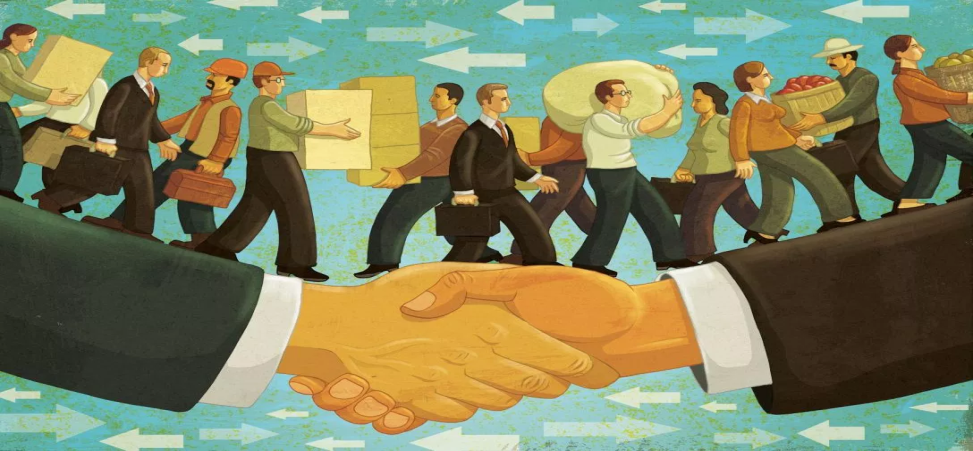 https://campzzz.com/2018/10/30/ฟรีแลนซ์-
การประเมินเกี่ยวกับสิ่งแวดล้อมทางธุรกิจ
สิ่งแวดล้อมในที่นี้ หมายถึง สิ่งแวดล้อมทางเศรษฐกิจ สิ่งแวดล้อมทางอุตสาหกรรม และสิ่งแวดล้อมของโลก
สิ่งแวดล้อมทางด้านเศรษฐกิจ จะประเมินสิ่งแวดล้อมทางเศรษฐกิจ เพื่อทราบถึงความต้องการหรืออุปประสงค์ของผลิตภัณฑ์ที่อาจเปลี่ยนแปลงไปตามสภาวะเศรษฐกิจในอนาคตนั้นเป็นอย่างไร อุปประสงค์ของผลิตภัณฑ์นั้นมีผลอย่างมากต่อความเข้มแข็งของเศรษฐกิจ
การประเมินเกี่ยวกับสิ่งแวดล้อมทางธุรกิจ
สิ่งแวดล้อมด้านอุตสาหกรรม จะประเมินสิ่งแวดล้อมทางอุตสาหกรรมเพื่อทราบถึงระดับของการแข่งขัน  หากตลาดสำหรับผลิตภัณฑ์จำเพาะบางอย่างมีเปิดกิจการแค่ 1-3 บริษัท เราก็จะสามารถที่จะเปิดกิจการใหม่ได้อีก การลงทุนเปิดตลาดจะต้องทราบถึงสภาวะของผลิตภัณฑ์ที่คล้ายกัน ความคิดในธุรกิจใหม่มีความเป็นไปได้มากที่จะประสบผลสำเร็จ ถ้าหากมีราคาที่ต่ำหรือมีข้อดีด้านคุณภาพที่เหนือกว่าคู่แข่ง
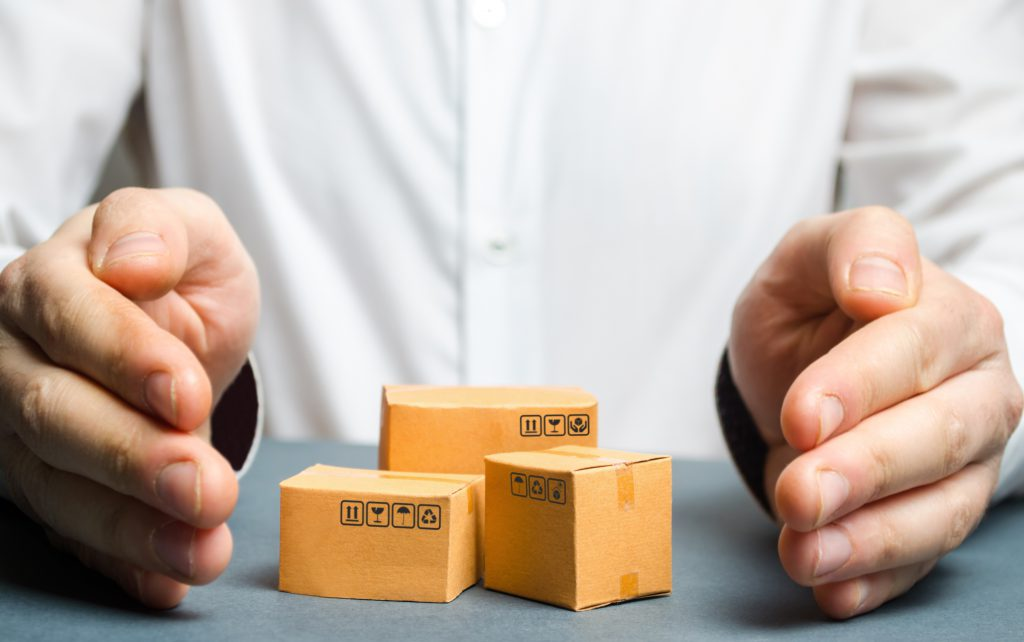 http://smartsocketbypdm.com/
การประเมินเกี่ยวกับสิ่งแวดล้อมทางธุรกิจ
สิ่งแวดล้อมของโลก จะประเมินสิ่งแวดล้อมของโลกเพื่อถึงความต้องการหรือจุดประสงค์ของผลิตภัณฑ์ที่อาจเปลี่ยนแปลงไปตามเศรษฐกิจของโลกในอนาคตนั้นเป็นอย่างไร จุดประสงค์สำหรับผลิตภัณฑ์นั้นมีผลอย่างมาก ต่อการเปลี่ยนแปลงของเศรษฐกิจใจต่างประเทศ จำนวนผู้แข่งขัน อัตราแลกเปลี่ยนเงินตราและกฎเกณฑ์ทางด้านการค้าระหว่างประเทศ
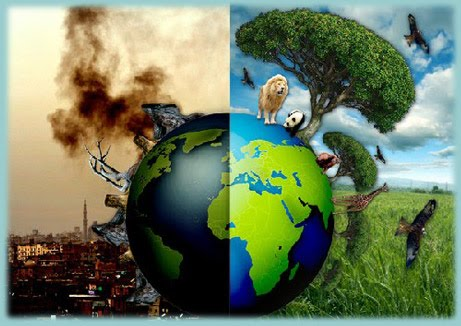 https://sites.google.com/site/wikvtkar/
แผนการบริหาร
แผนการบริหารซึ่งรวมถึงแผนการปฏิบัติการ ซึ่งจะเน้นโครงสร้างองค์การหรือข้อเสนอที่วางแผนไว้ในการผลิตและทรัพยากรบุคคลของบริษัท
  โครงสร้างองค์การ  ทำให้ทราบถึงบทบาทและความรับผิดชอบของลูกจ้างที่ทางบริษัทจ้างมา โครงสร้างองค์การของโรงงานใหม่จะมีความซับซ้อนกว่าร้านค้าทั่วไปธุรกิจบางธุรกิจเจ้าของกิจการจะเป็นผู้จัดโครงสร้างองค์การเองพัฒนาแผนโครงสร้างในอนาคตควรจะให้ลูกจ้างทราบลักษณะของงานทั้งกำหนดให้ค่าตอบแทนที่จะให้ลูกจ้างแต่ละคน
แผนการบริหาร
การผลิต  การตัดสินใจมนกระบวนการผลิต เช่น ขนาด ทำเล (ที่ตั้ง) ของโรงงาน การผลิต และการวางแผนและออกแบบ  การตัดสินใจด้านสถานที่ต้องมีผลกระทบอย่างมากต่อการปฏิบัติการของกิจการ เพราะว่าจะมีอิทธิพลต่อทางการเงินลงทุน
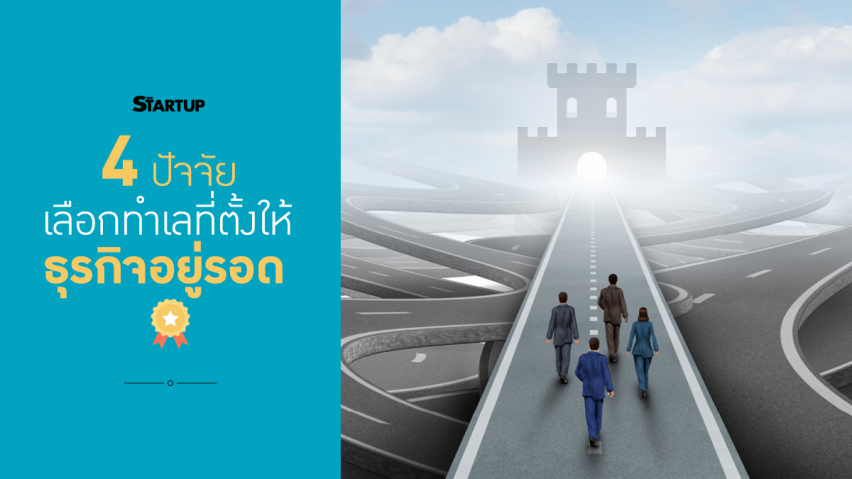 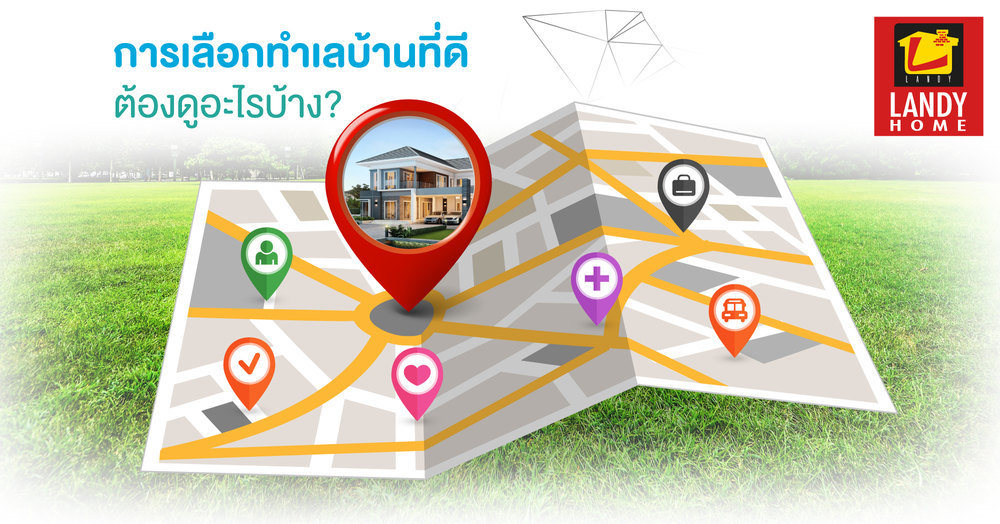 www.smethailandclub.com/startups-2453-id.html
www.landyhome.co.th/news-detail.php?id=1780
แผนการบริหาร
ทรัพยากรมนุษย์  (ลูกจ้าง) เป็นส่วนสำคัญของบริษัทธุรกิจจัดตั้งขึ้นในสภาพแวดล้อมที่สามารถกระตุ้นให้ลูกจ้างทำงานให้เกิดความสำเร็จในธุรกิจได้และบริษัทจะต้องพัฒนาแผนงานในการตรวจสอบและการประเมินค่าพนักงานพร้อมทั้งผลตอบแทนให้แก่พนักงานอย่างเหมาะสม จะทำให้ธุรกิจสามารถทำให้ลูกจ้างปฏิบัติงานได้อย่างเต็มที่
แผนการตลาด
แผนการตลาดจะมุ่งไปที่ตลาดเป้าหมาย และลักษณะของสินค้า   การตั้งราคาการจำหน่าย และการโฆษณา
	ตลาดเป้าหมาย  ประวัติของลูกค้าหรือลักษณะของลูกค้าโดยทั่วไปที่ยึดถือ เพศ อายุ งานอดิเรกและอื่น ๆ ที่ควรจะต้องทราบ สิ่งนี้จะช่วยให้ทราบถึงตลาดเป้าหมายได้
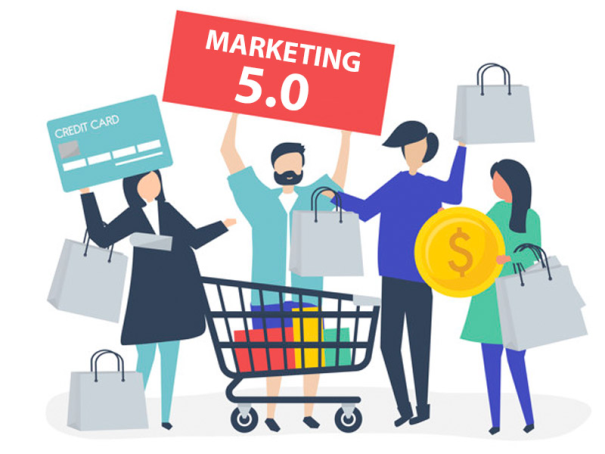 http://www.thaidotcompayment.co.th/2018/10/marketing-5-0-for-business-2019/
แผนการตลาด
ลักษณะของผลิตภัณฑ์  เน้นที่ว่าจะทำให้ผลิตภัณฑ์ดีเลิศเหนือกว่าผลิตภัณฑ์ของคู่แข่ง ผลิตภัณฑ์ที่ดีเยี่ยมเกิดจากมีความสะดวกต่อการใช้งาน มีประสิทธิภาพ มากกว่าหรือใช้ได้นานกว่า และควรทราบถึงข้อดีที่สามารถแข่งขันกับผลิตภัณฑ์ที่คล้าย ๆ กันด้วย
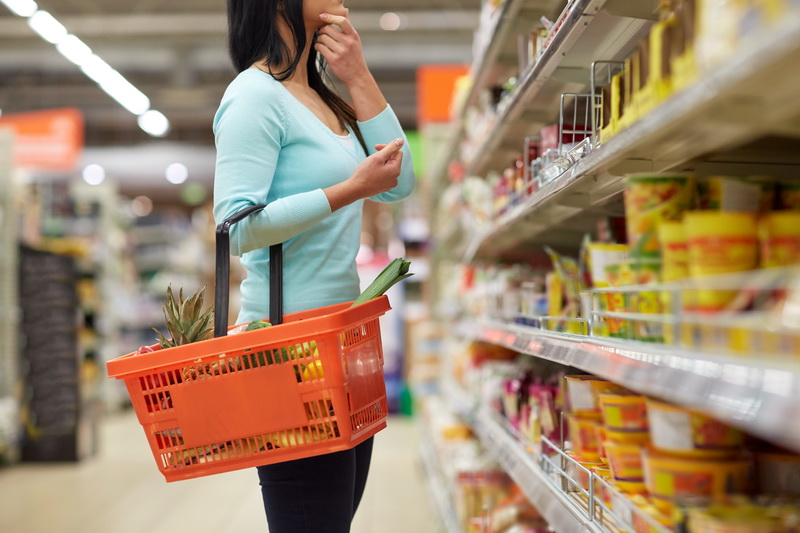 https://www.brandbuffet.in.th/2017/08/kantar-worldpanel-brand-footprint-report/
แผนการตลาด
การตั้งราคา  ราคาที่ตั้งไว้หรือการกำหนดราคาของผลิตภัณฑ์ที่คล้ายกันกับคู่แข่งขันควรจะได้นำมากล่าวถึง ราคาอิทธิพลต่อความต้องการของผลผลิตภัณฑ์
การจำหน่าย  หมายถึง ซึ่งผลิตภัณฑ์ที่จัดจำหน่ายให้ลูกค้าควรให้ความสำคัญด้วยเช่นกัน ผลิตภัณฑ์บางอย่างอาจขายให้ลูกค้าโดยตรงและในขณะเดียวกันผลิตภัณฑ์บางอย่างอาจต้องผ่านทางร้านค้าปลีก
แผนการตลาด
การโฆษณาประชาสัมพันธ์ กลยุทธ์การประชาสัมพันธ์ควรจะสอดคล้องกับลักษณะของลูกค้า ตัวอย่างเช่น ผลิตภัณฑ์ที่นำเสนอขายให้กับนักศึกษามหาวิทยาลัยก็ควรจะมีโฆษณาในหนังสือพิมพ์ของนักศึกษา
แผนด้านการเงิน ควรจะแสดงว่าให้เห็นว่าทำไม เพราะอะไรธุรกิจจึงจะเป็นไปไม่ได้ และควรจะนำเสนอการเงินธุรกิจเป็นอย่างไร หรือ เงินทุนจำนวนมากกว่าจะมาจากเจ้าของธุรกิจและเจ้าหนี้เป็นจำนวนเท่าใด
แผนการตลาด
ความเป็นไปได้ ผลตอบแทนและต้นทุนของธุรกิจจะต้องนำมาคำนวณเพื่อที่จะหาว่ามีโอกาสเป็นไปได้หรือไม่ ผลที่ได้รับจะมีมากกว่าต้นทุน ผู้ที่จะต้องนำมาประเมินความเป็นไปได้ คือ เจ้าของกิจการและเจ้าหน้าที่ให้การสนับสนุนด้านการเงิน
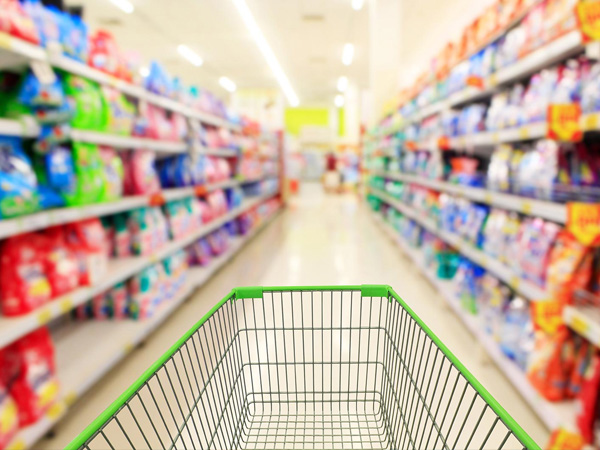 http://westorage-racking.com/
แผนการตลาด
การให้การสนับสนุนด้านการเงินแก่ธุรกิจ ธุรกิจจะต้องได้รับการสนับสนุนด้านการเงิน ธุรกิจโดยส่วนใหญ่จำเป็นต้องมีรายจ่ายเบื้องต้นเป็นจำนวนที่มาก ซึ่งจะครอบคลุมการซื้อเครื่องจักร อุปกรณ์ และอาจเป็นอาคาร สถานที่ ปกติแล้วเจ้าของกิจการมักจะใช้เงินทุนของตนเองในการสนับสนุนด้านการเงินของธุรกิจ แต่บางครั้งก็อาจจะจำเป็นที่จะต้องมีเงินทุนเพิ่มเติม
การประเมินแผนงานธุรกิจ
แนวคิดทางธุรกิจจำนวนมากที่ฟังดูแล้วสมเหตุสมผลต่อการลงทุน แต่เนื่องจากเหตุผลหลายประการทำให้แนวคิดเหล่านั้นไม่ได้ถูกนำมาใช้ ซึ่งเหตุผลดังกล่าวอาจได้แก่ ศักยภาพในการลงทุนของบริษัท ความต้องการทางการตลาดของผลิตภัณฑ์น้อยหรือมีความต้องการที่ไม่แน่นอน เหตุผลอื่นอีก เช่น ค่าใช้จ่ายในการผลิต หรือ ดูแลผลิตภัณฑ์ที่สูงเกินไปและในบางครั้งแนวคิดของธุรกิจก็มีหลายทางเลือก เจ้าของกิจการเป็นผู้เลือกทำให้บางความคิดถูกปฏิเสธไป
จบการนำเสนอ
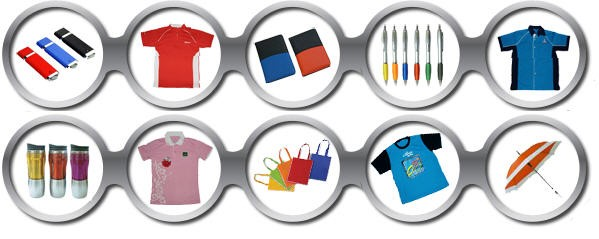 http://allideastudio.co.th/tips/tips-24.php